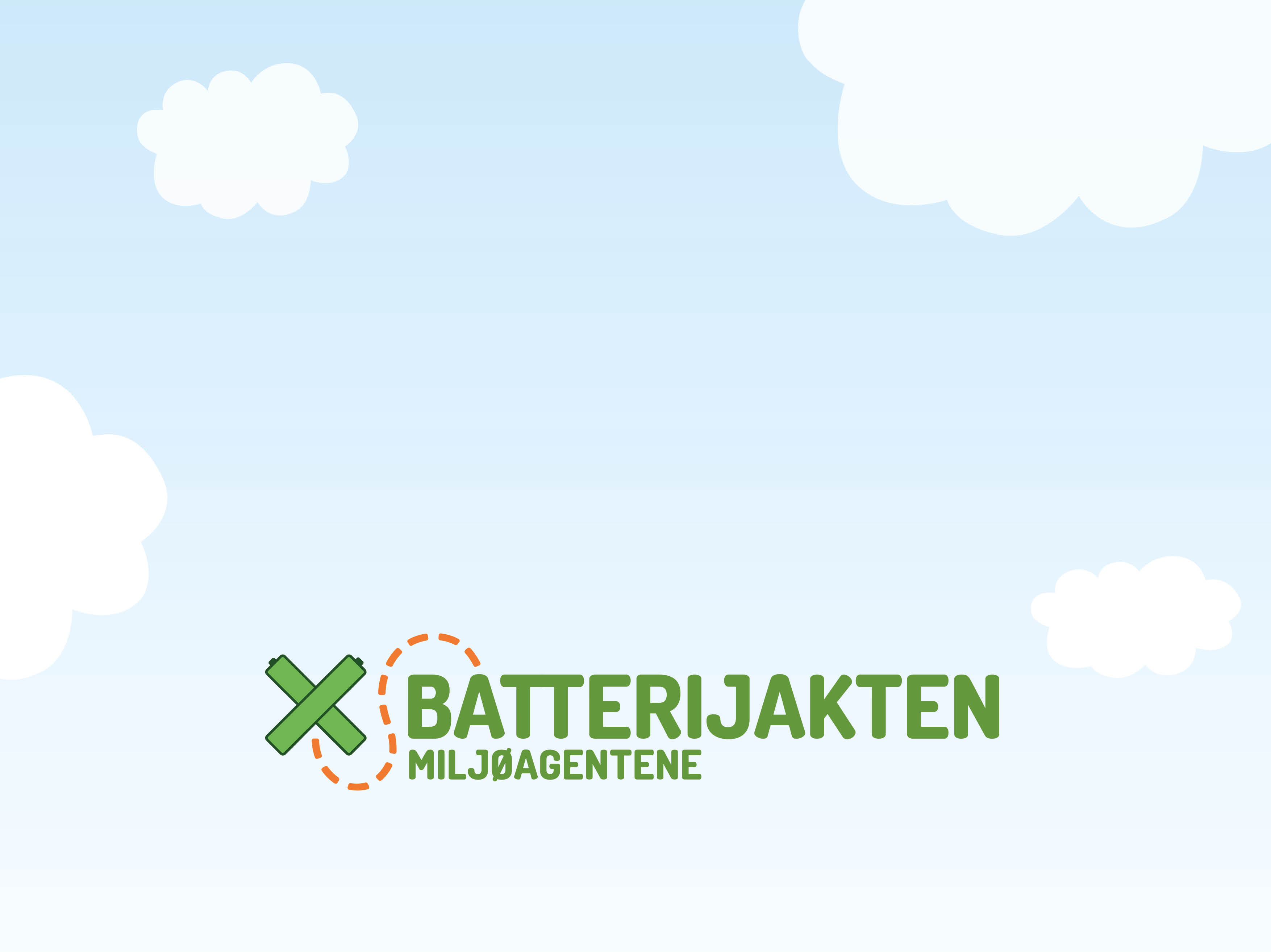 FORNYBAR
ENERGI
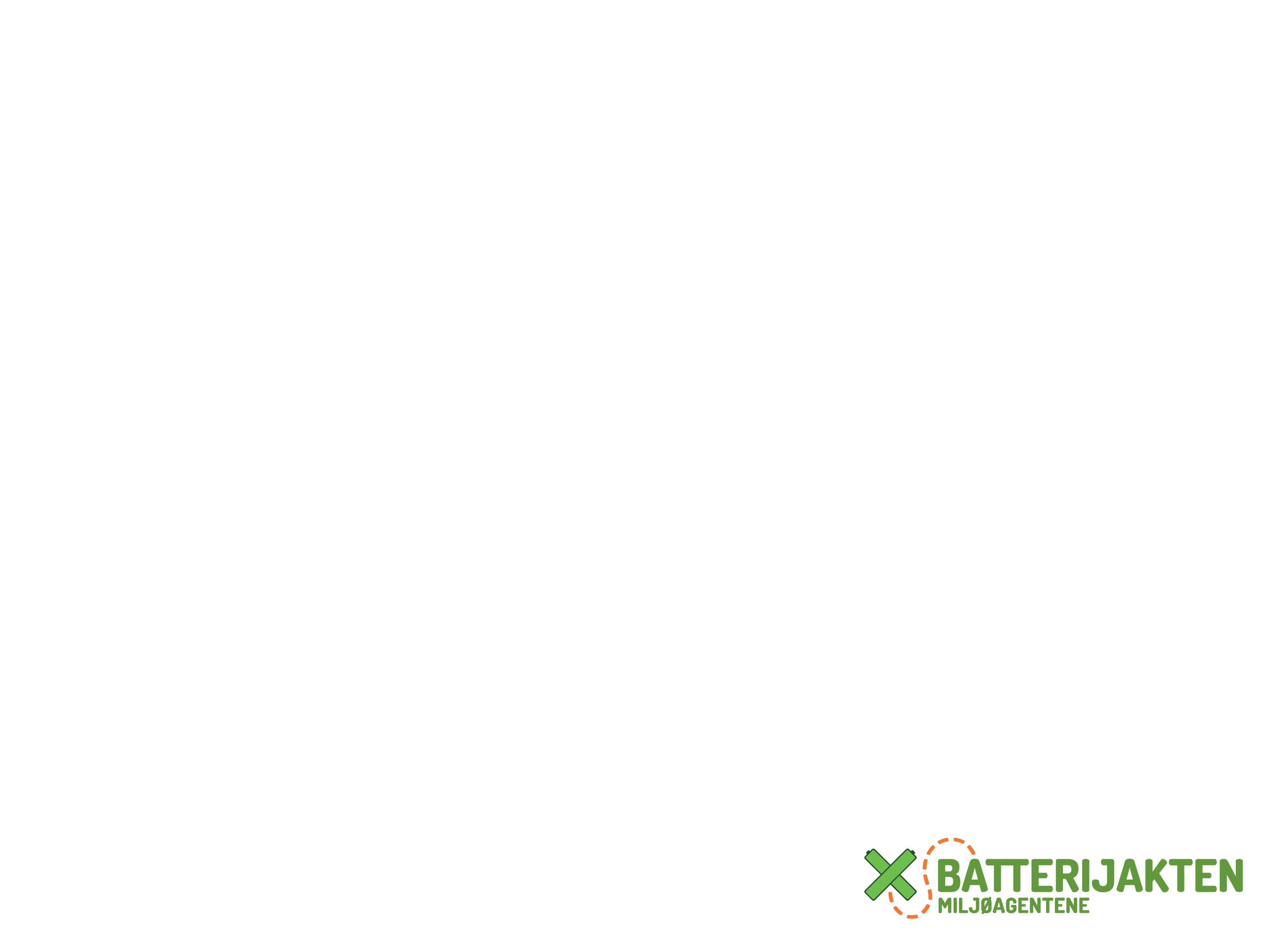 GRUBLESPØRSMÅL
Hva er energi?
Hvorfor trenger vi energi?
Hvilken energi er skadelig for miljøet?
Hva vet du om fornybar energi og klimaendringer?
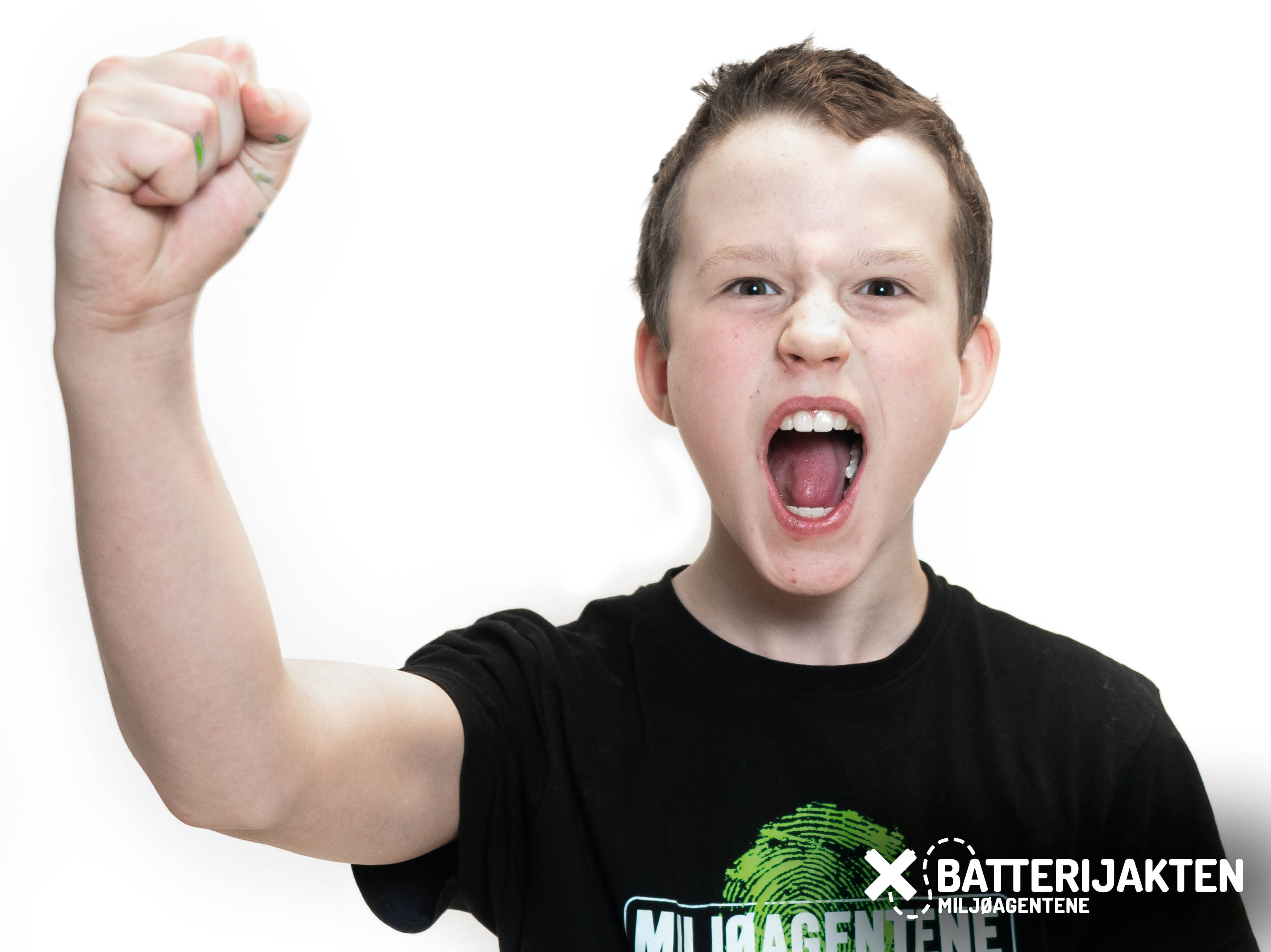 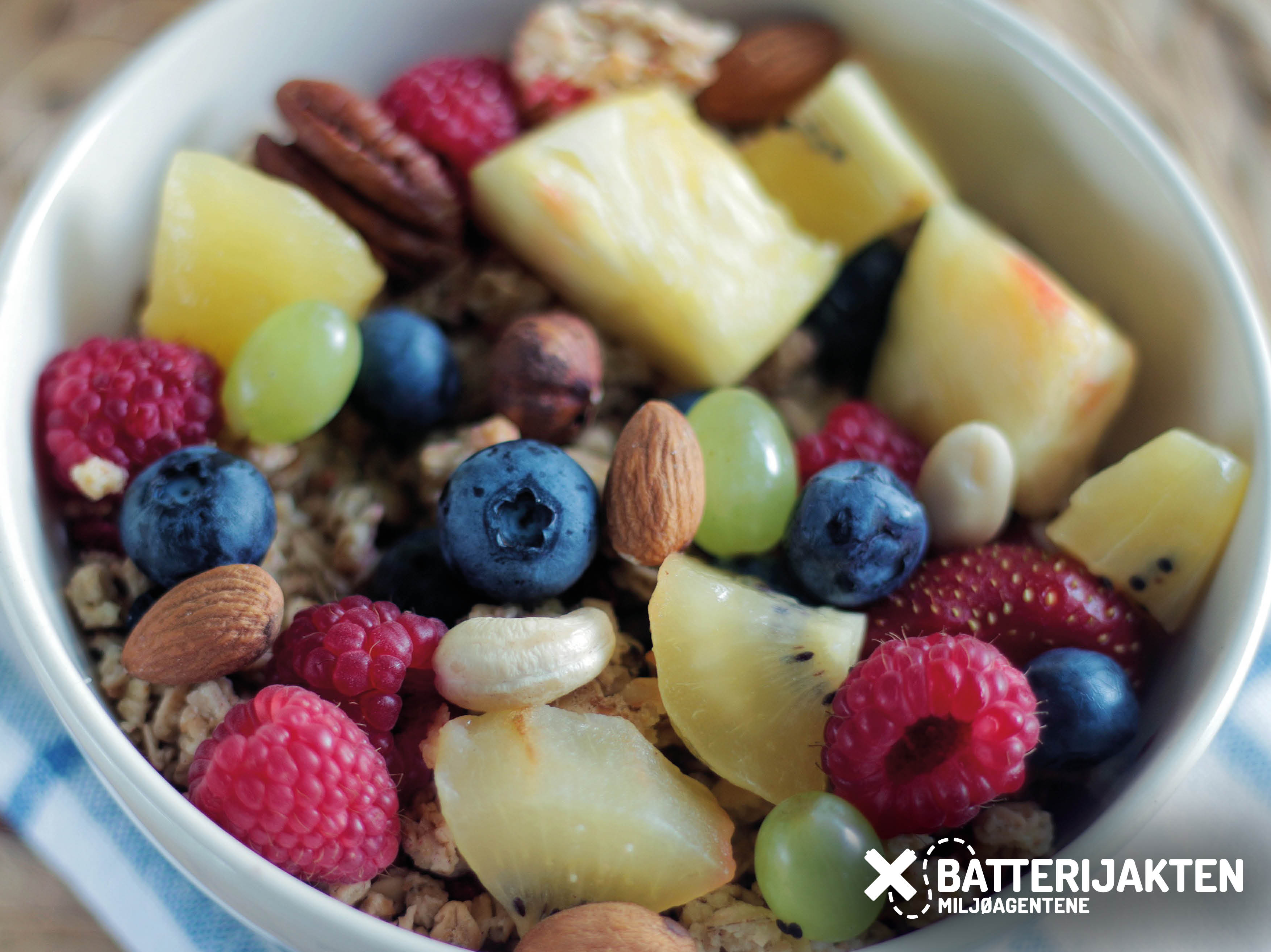 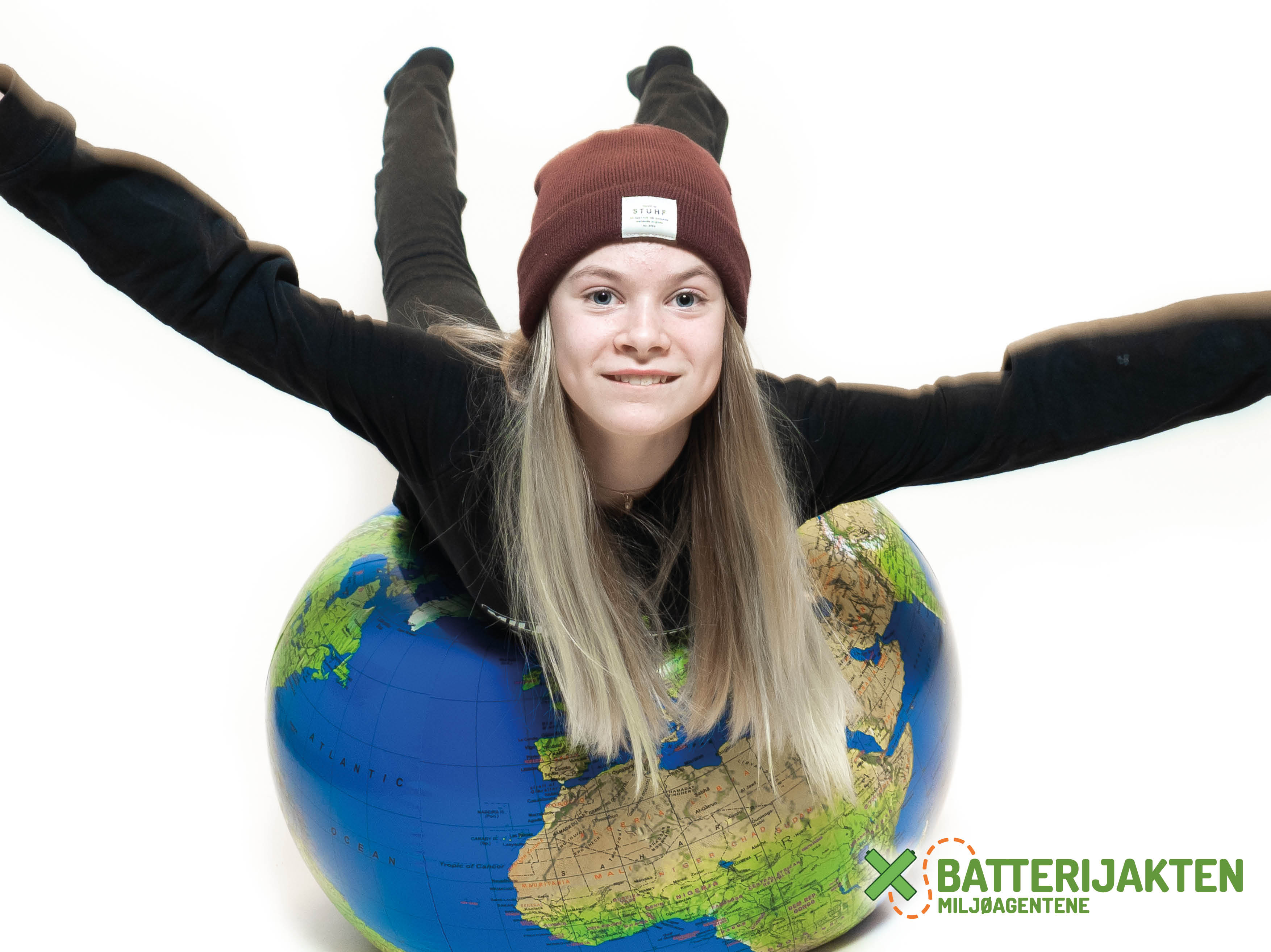 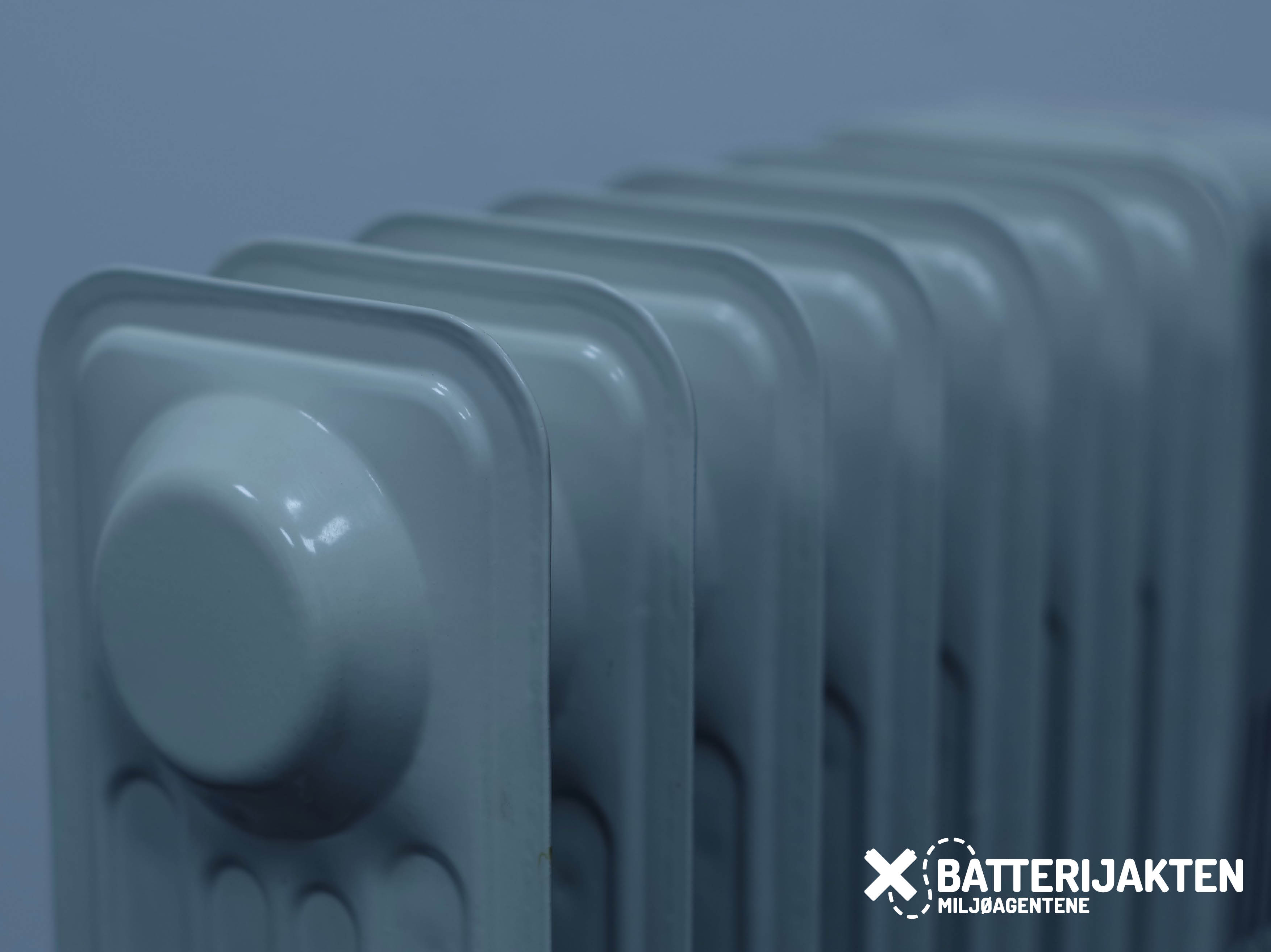 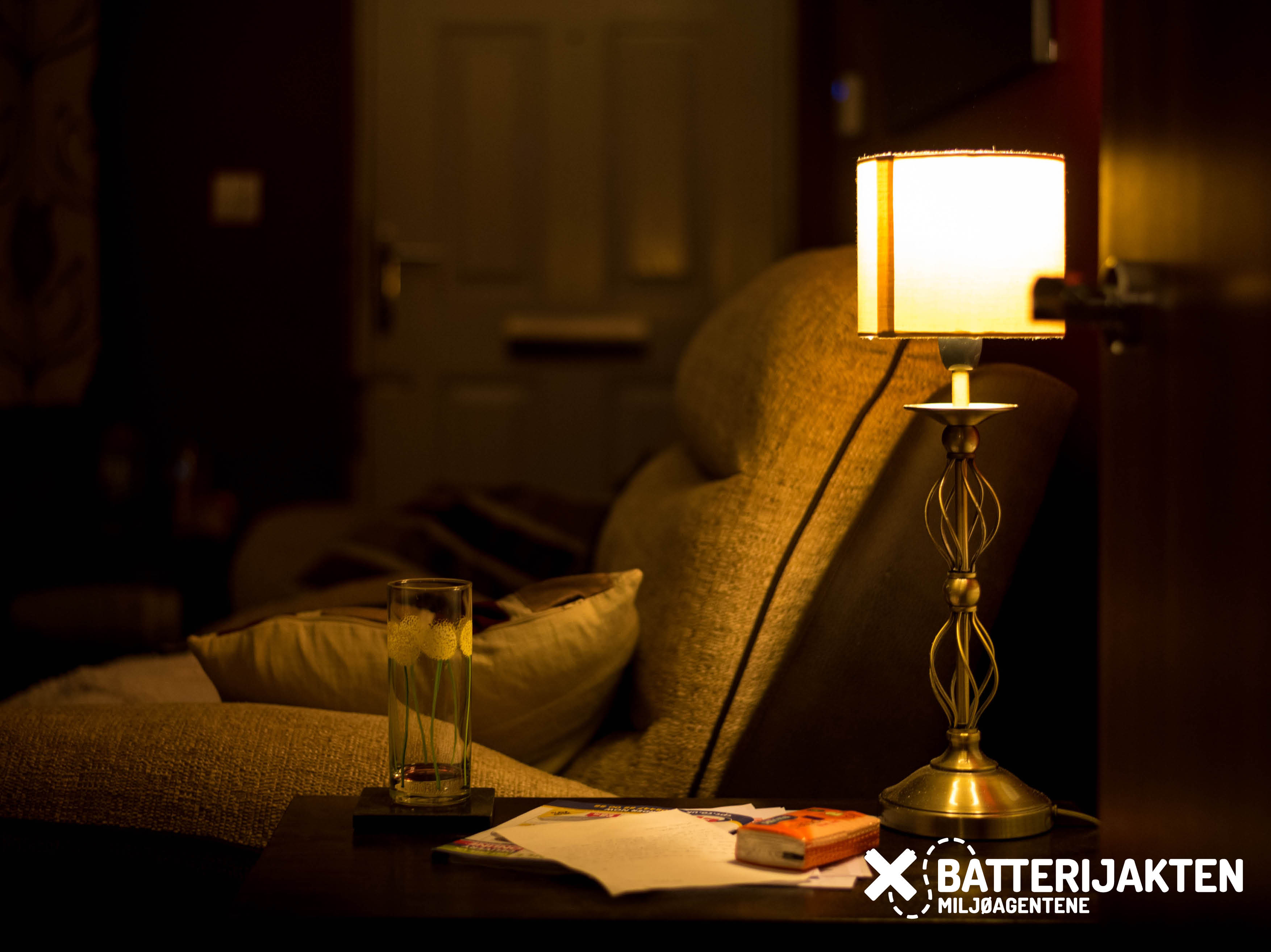 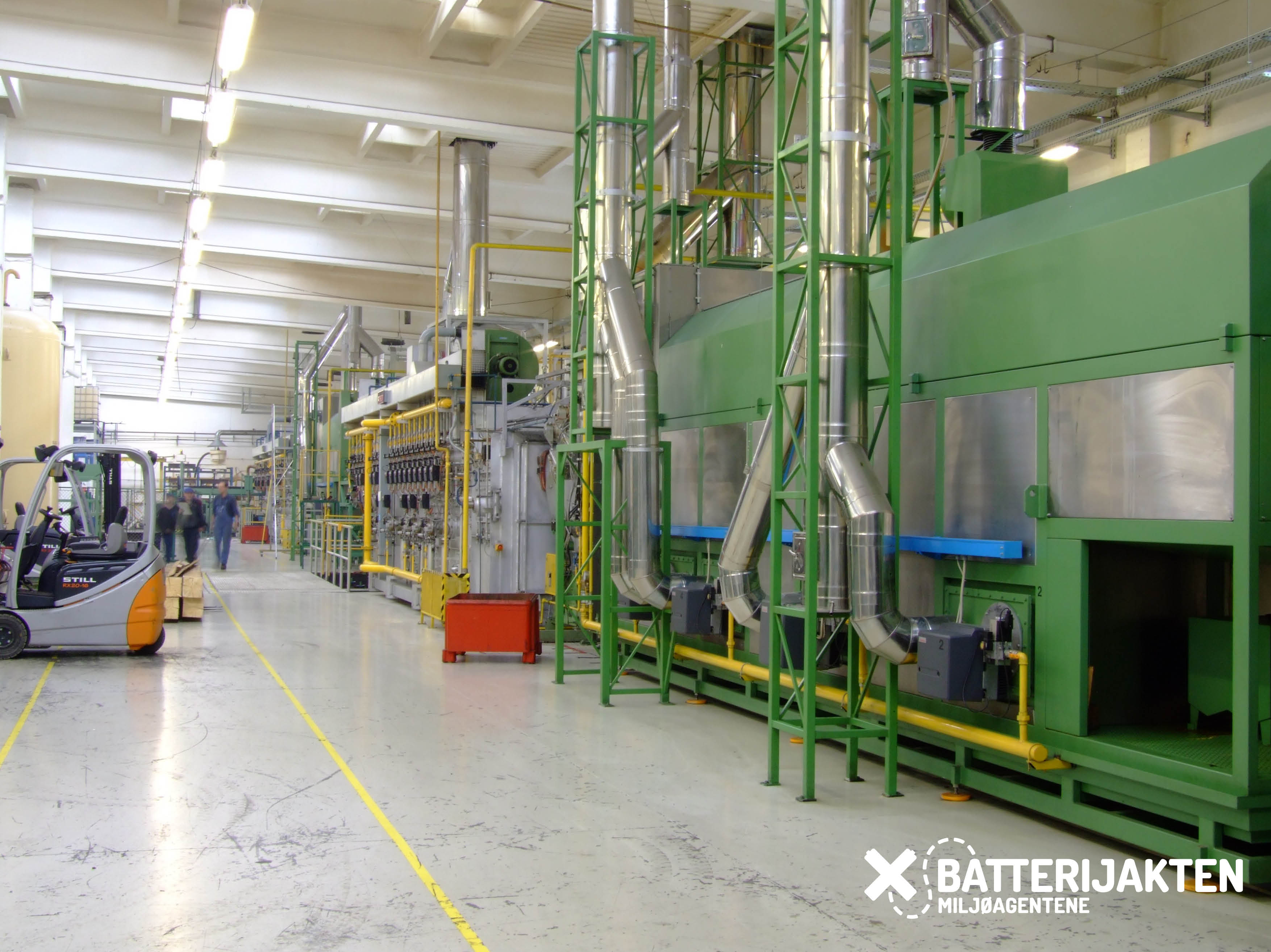 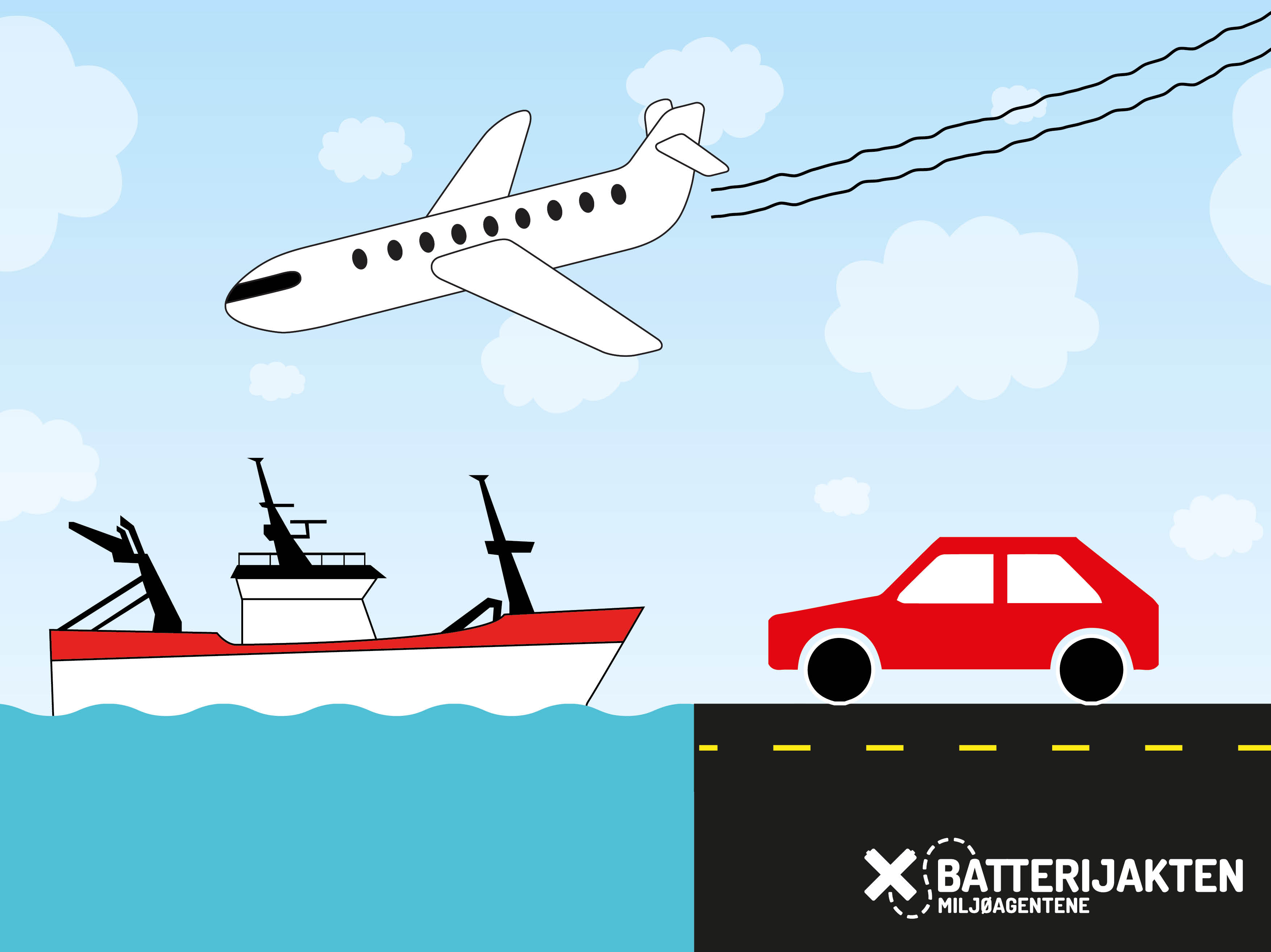 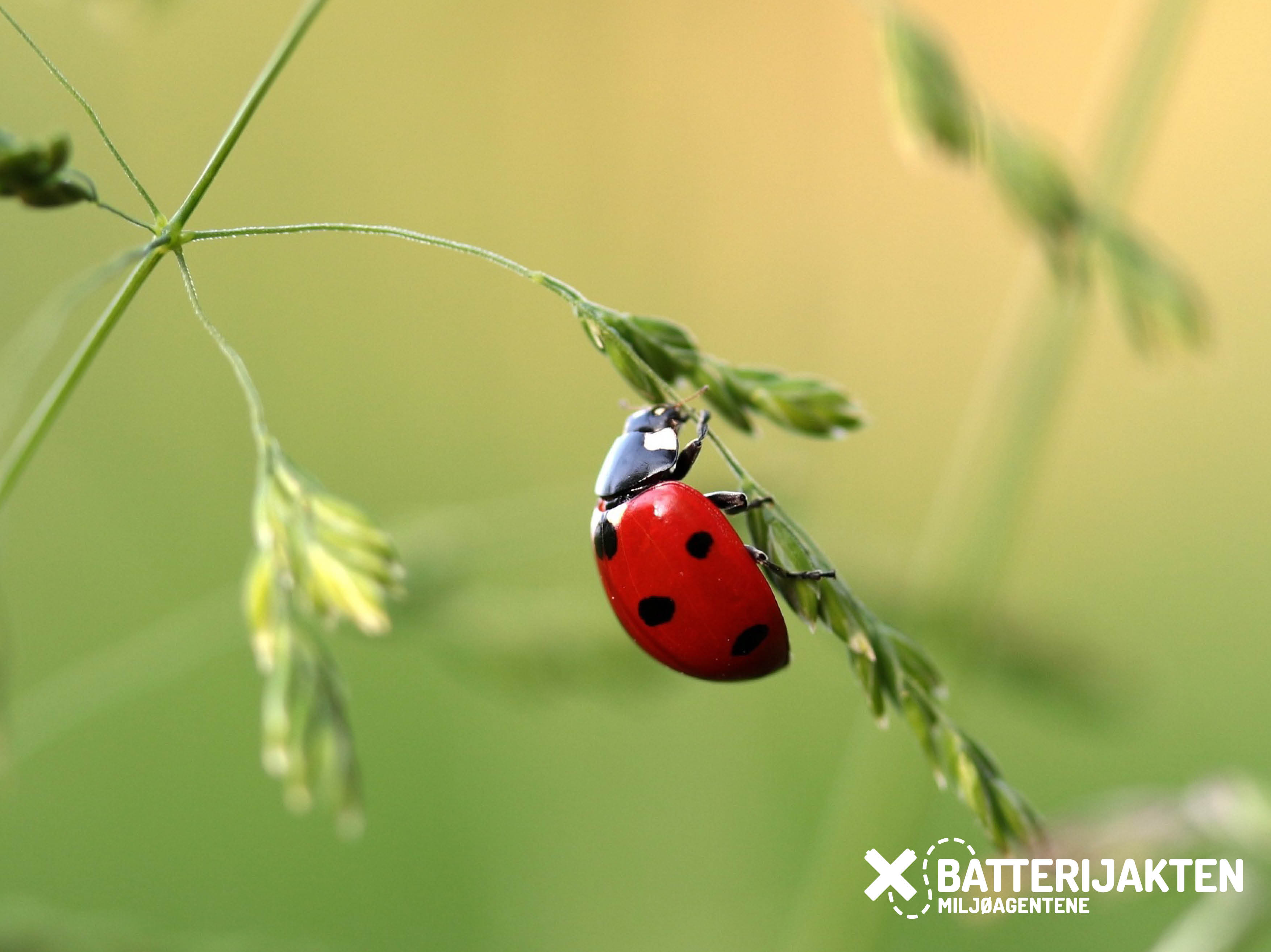 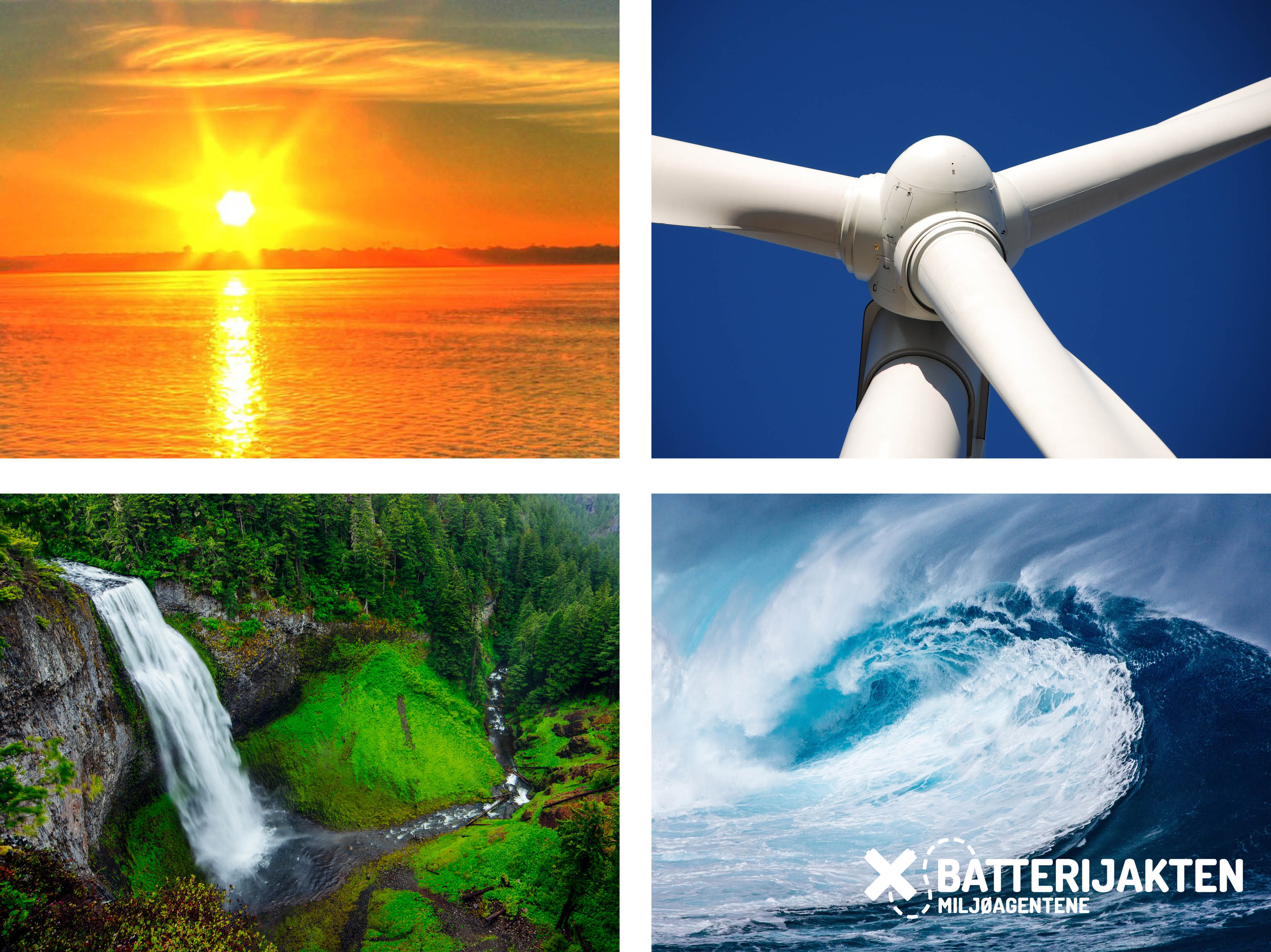 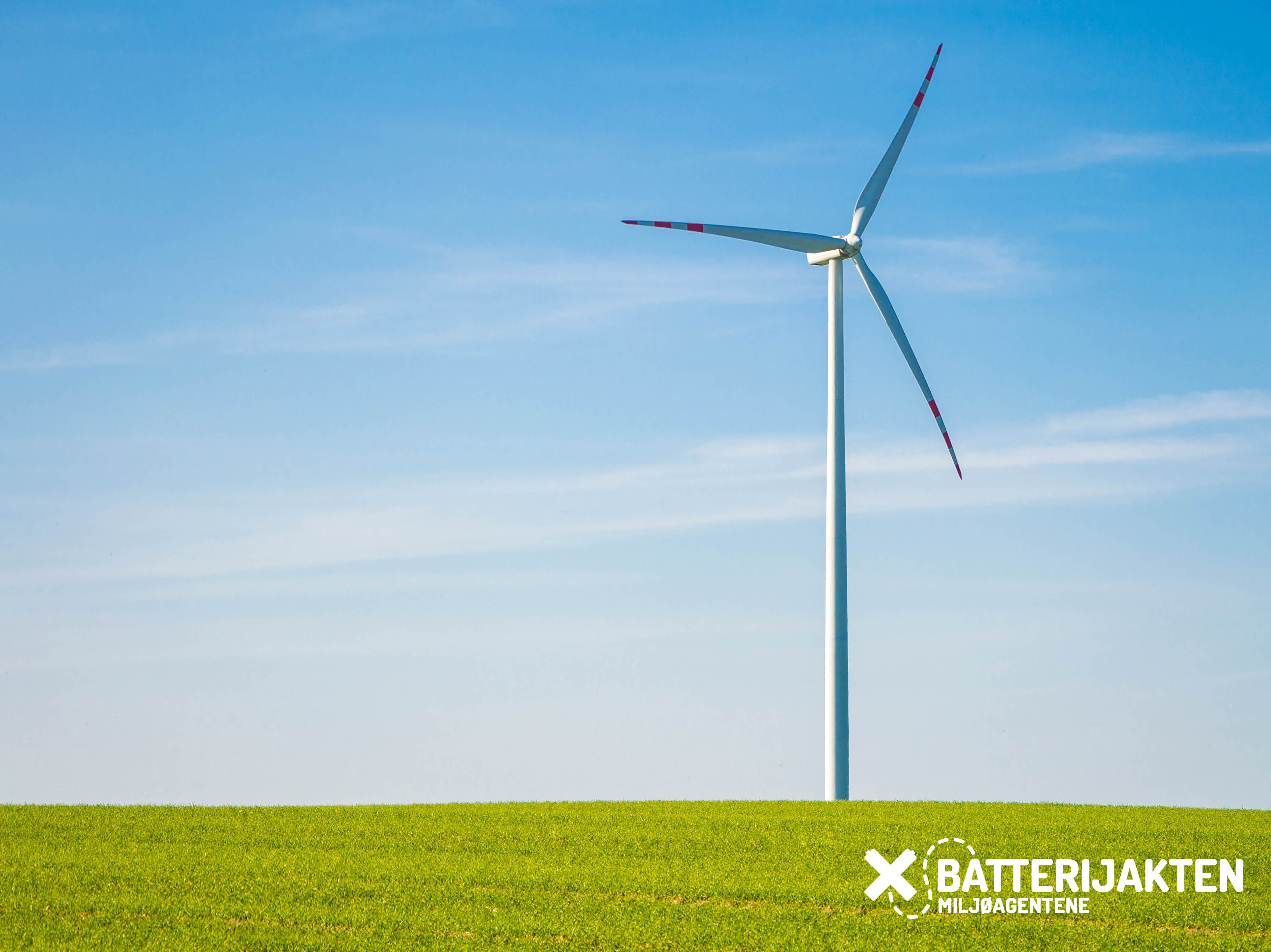 Fornybar
energi
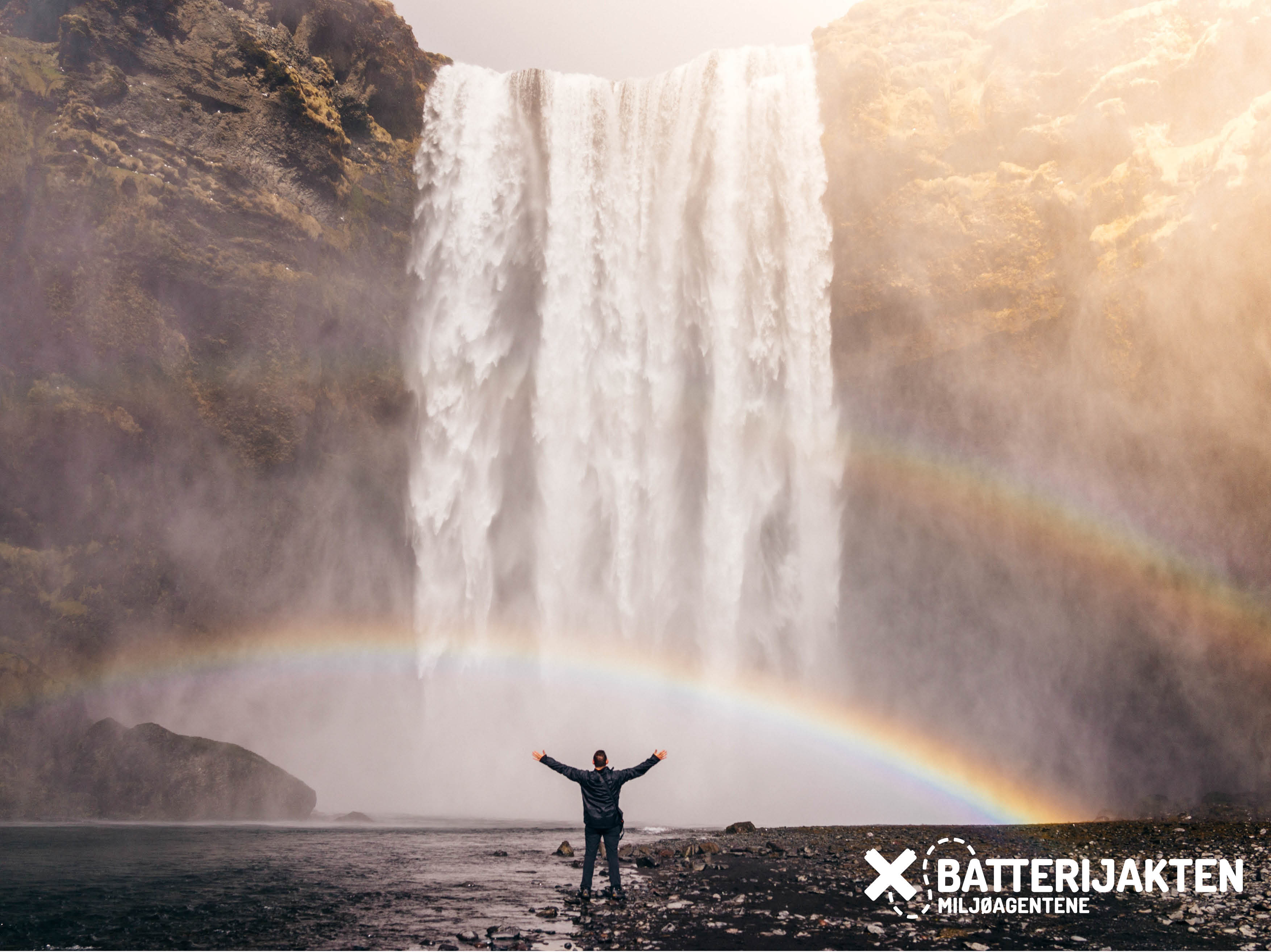 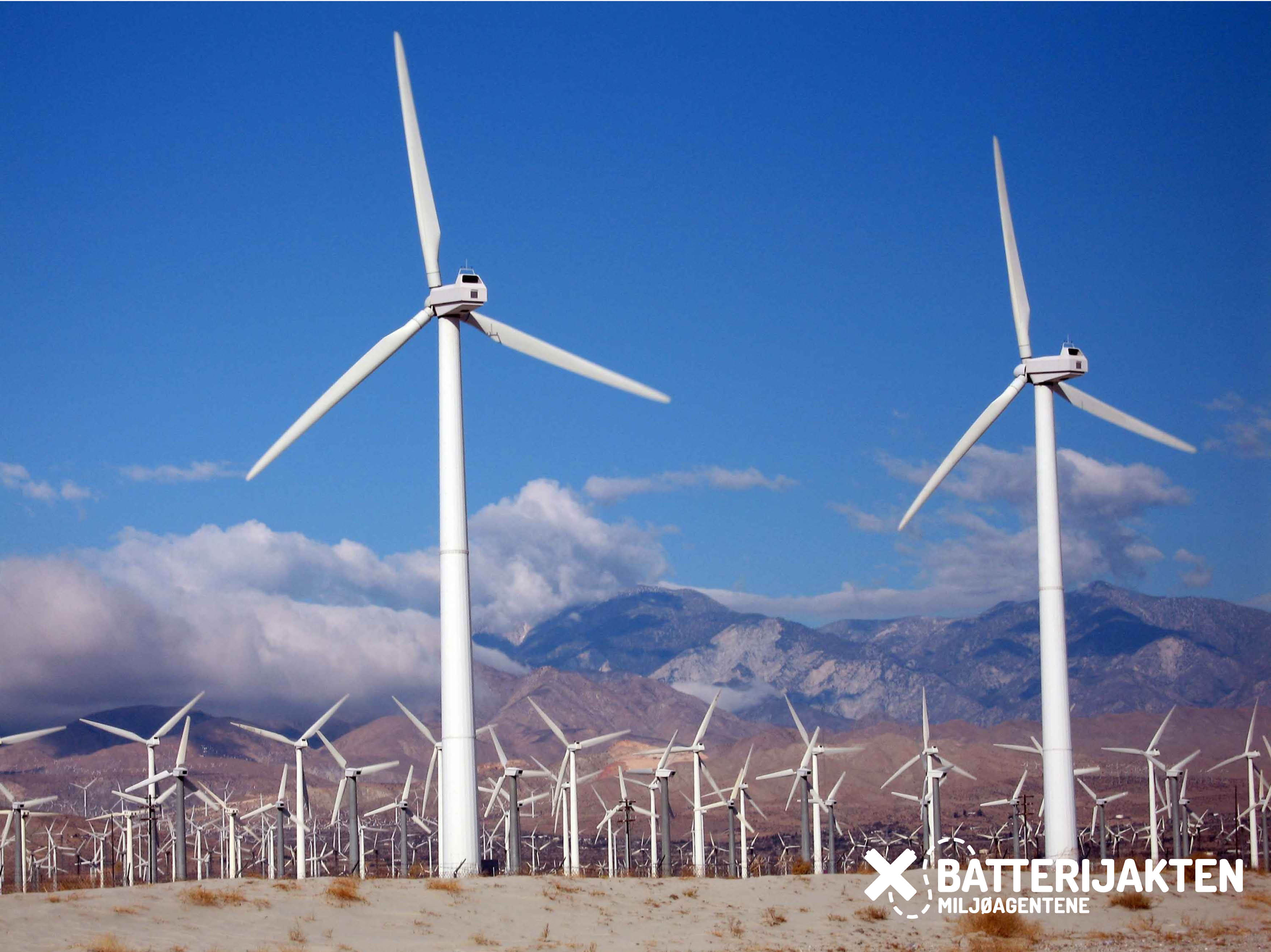 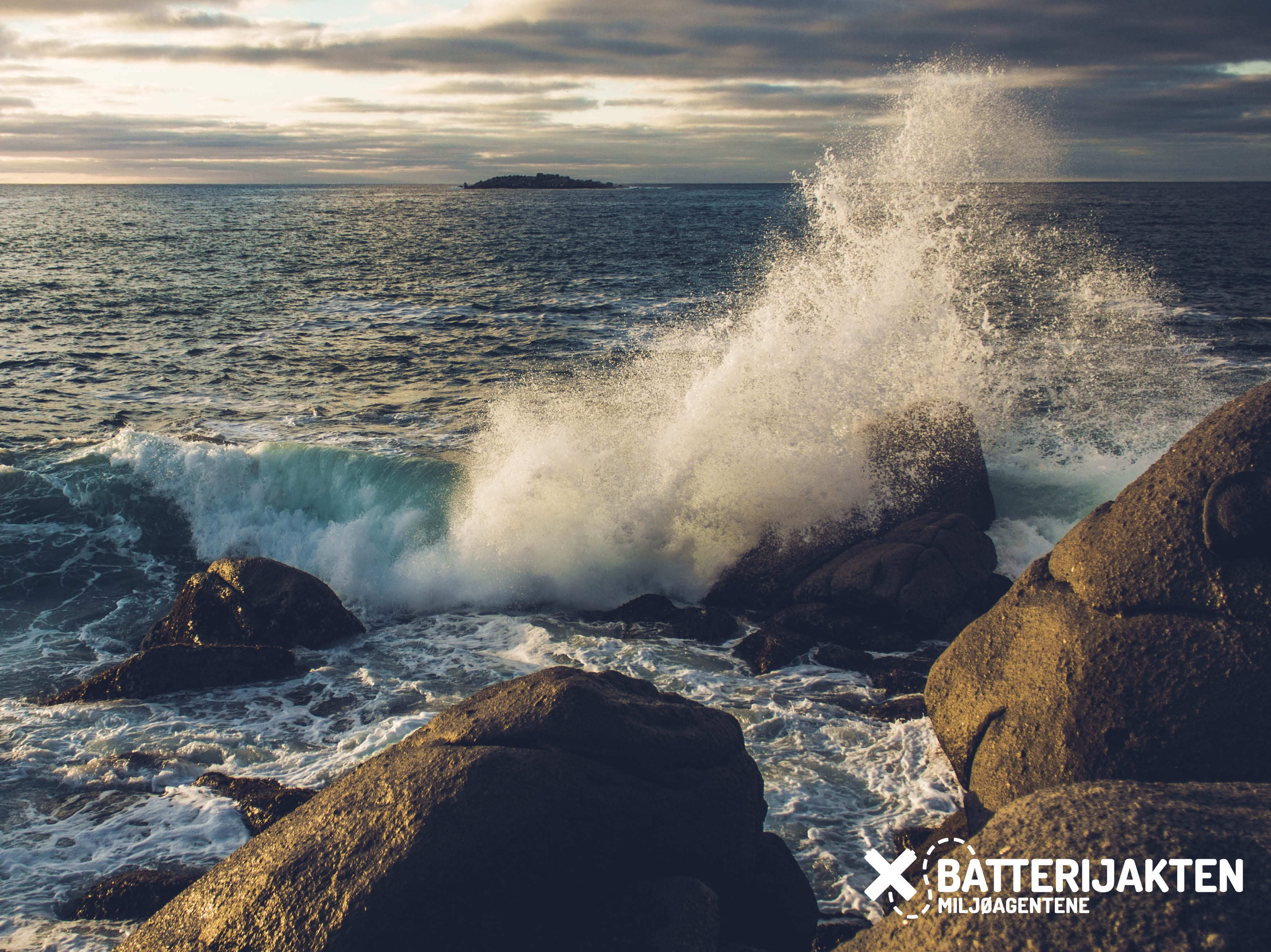 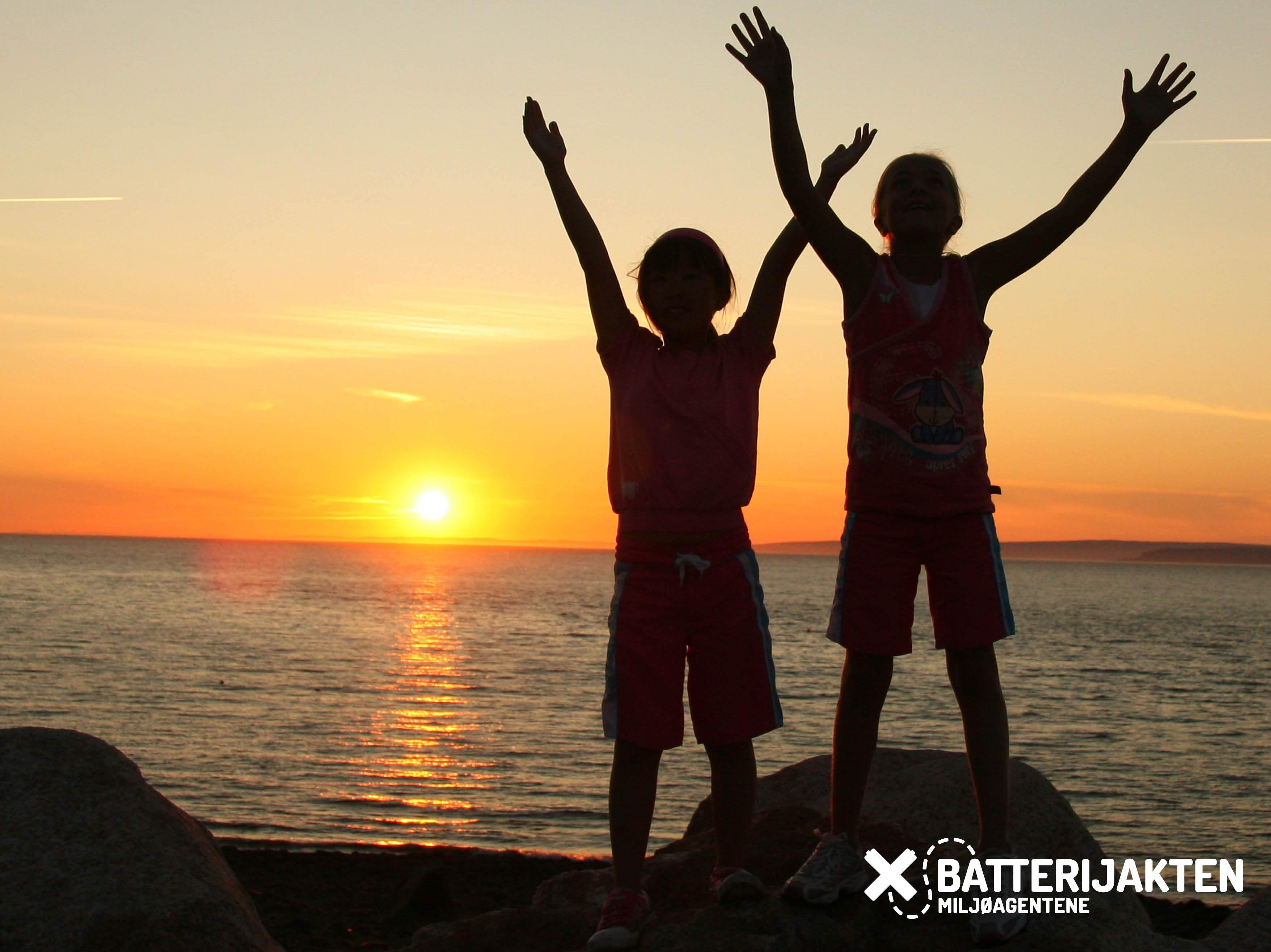 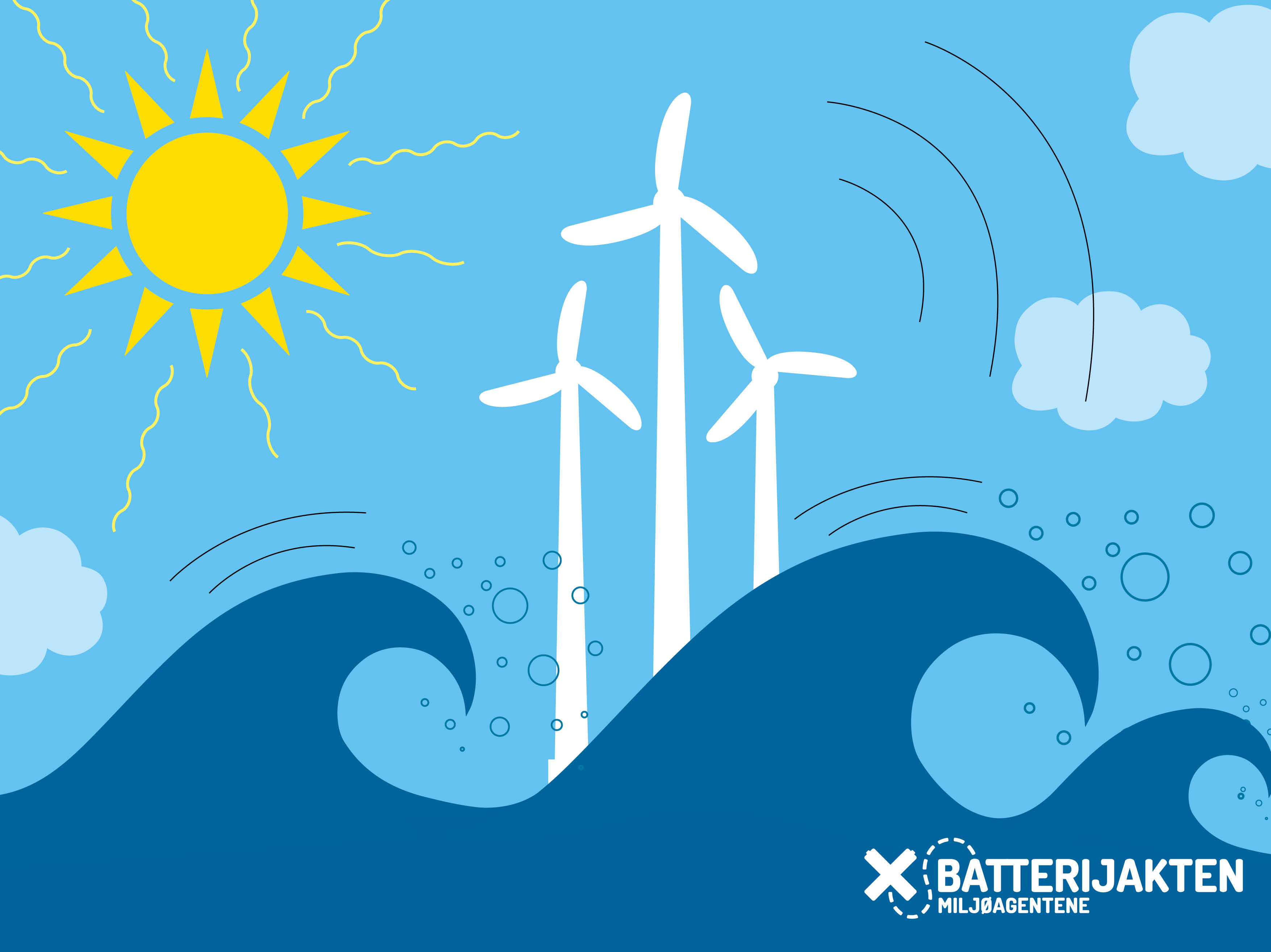 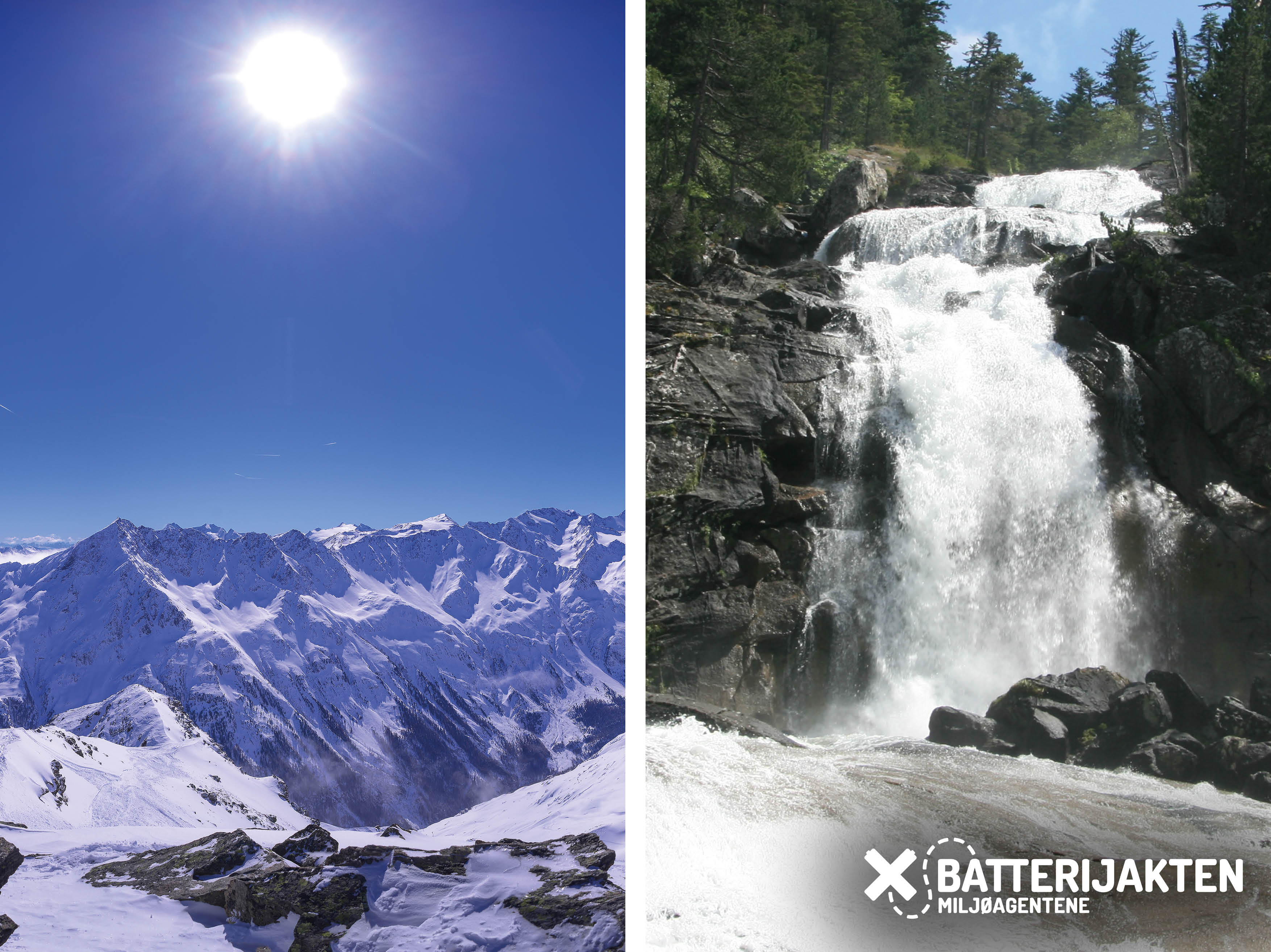 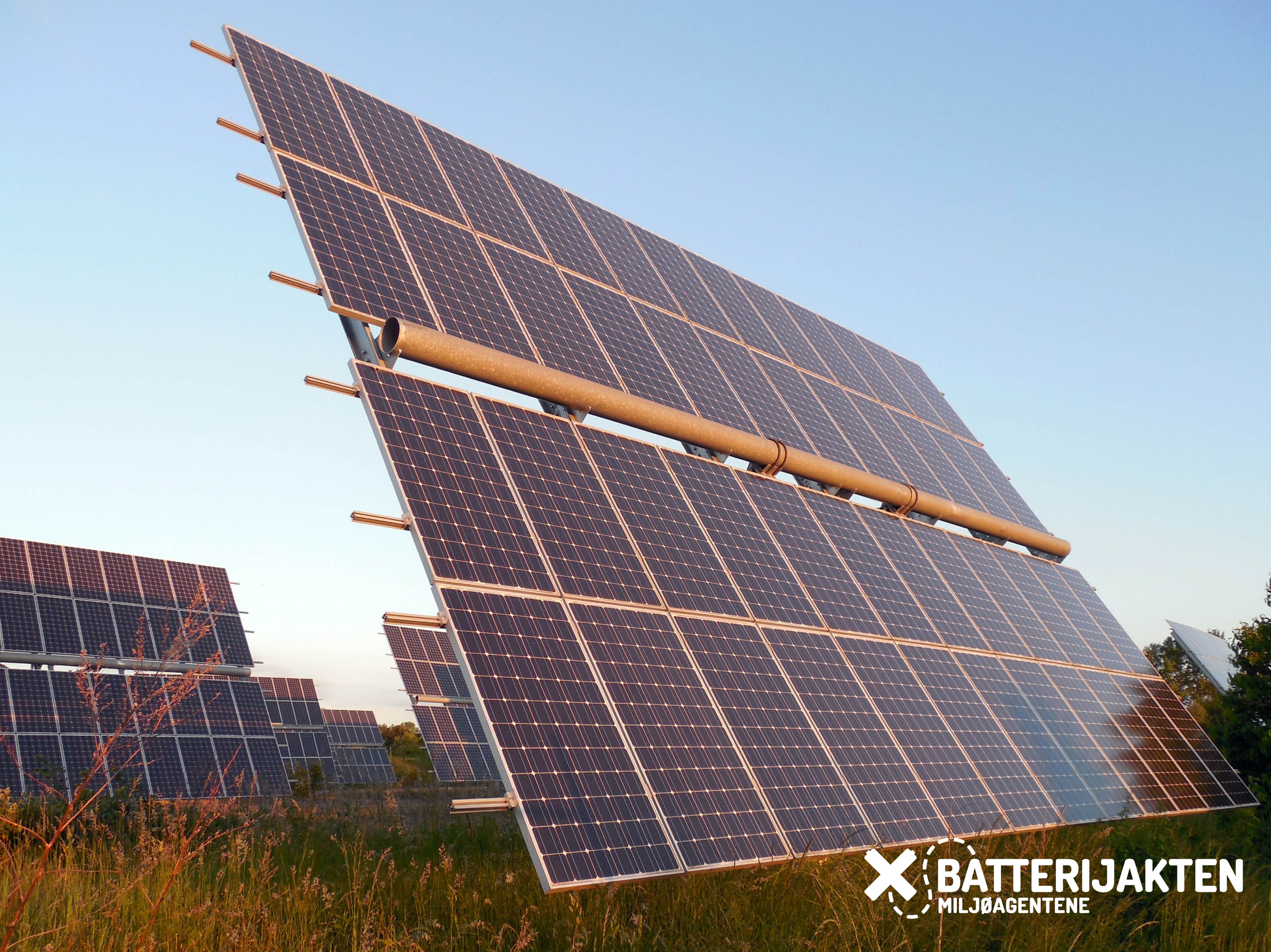 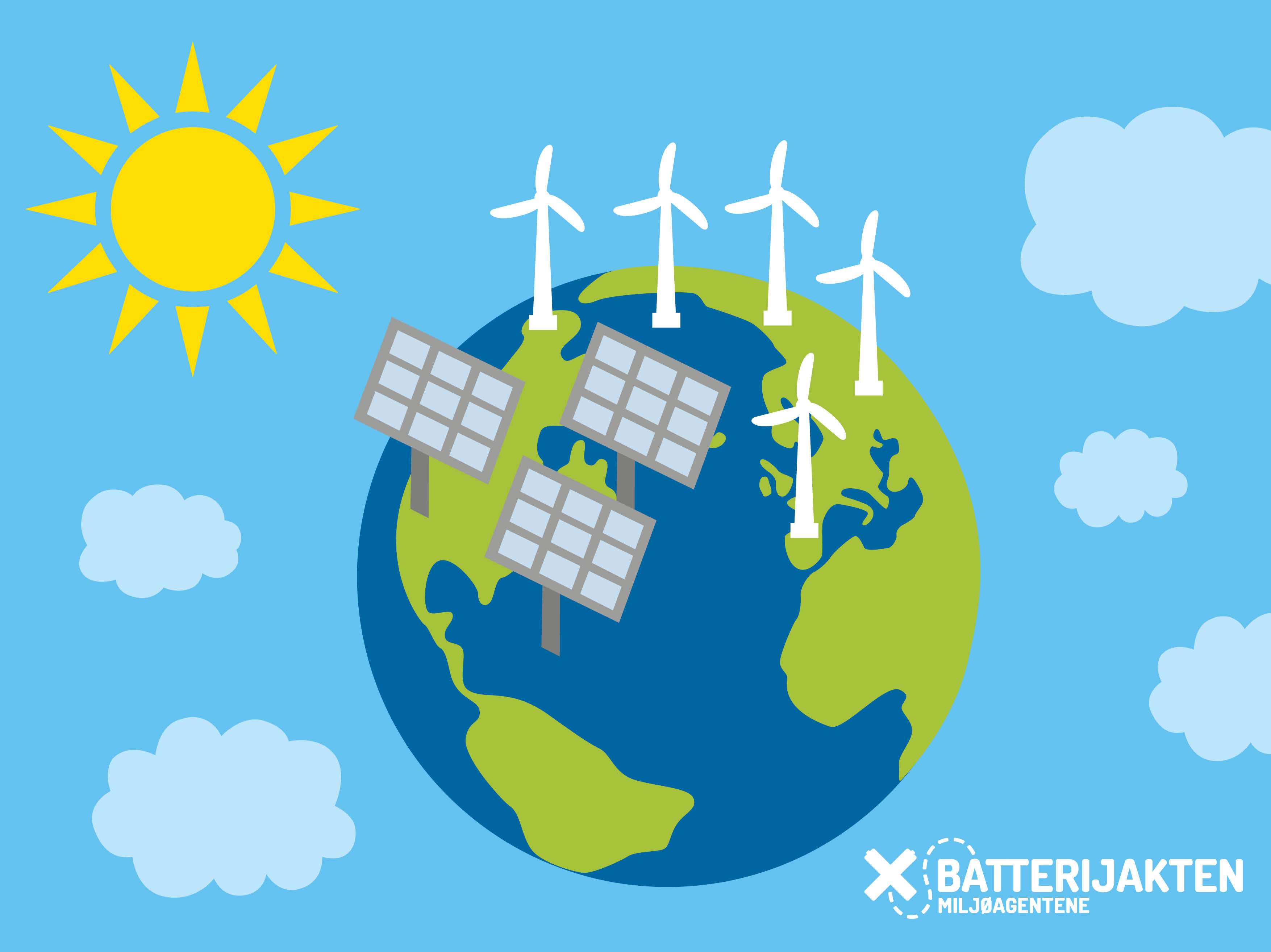 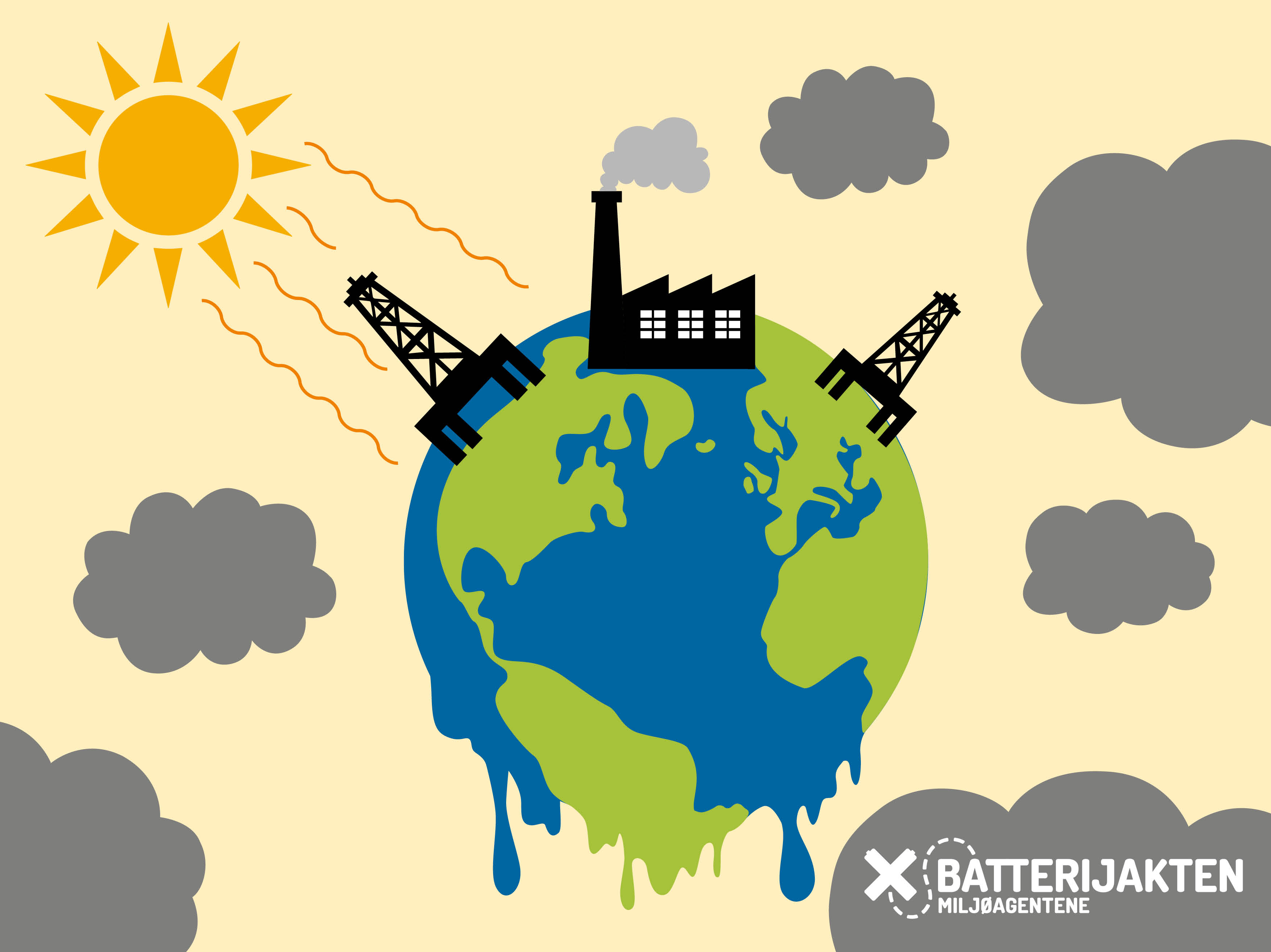 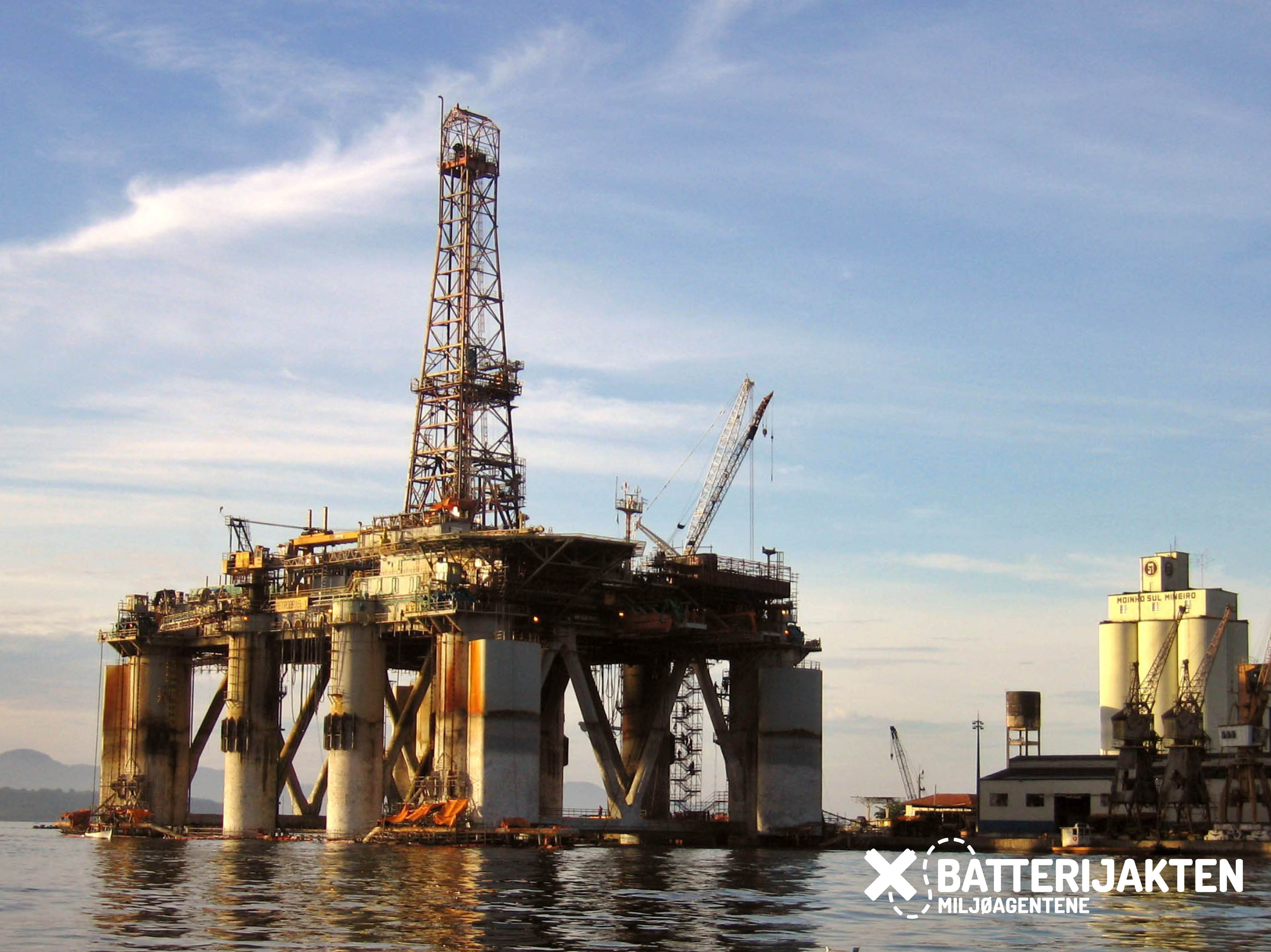 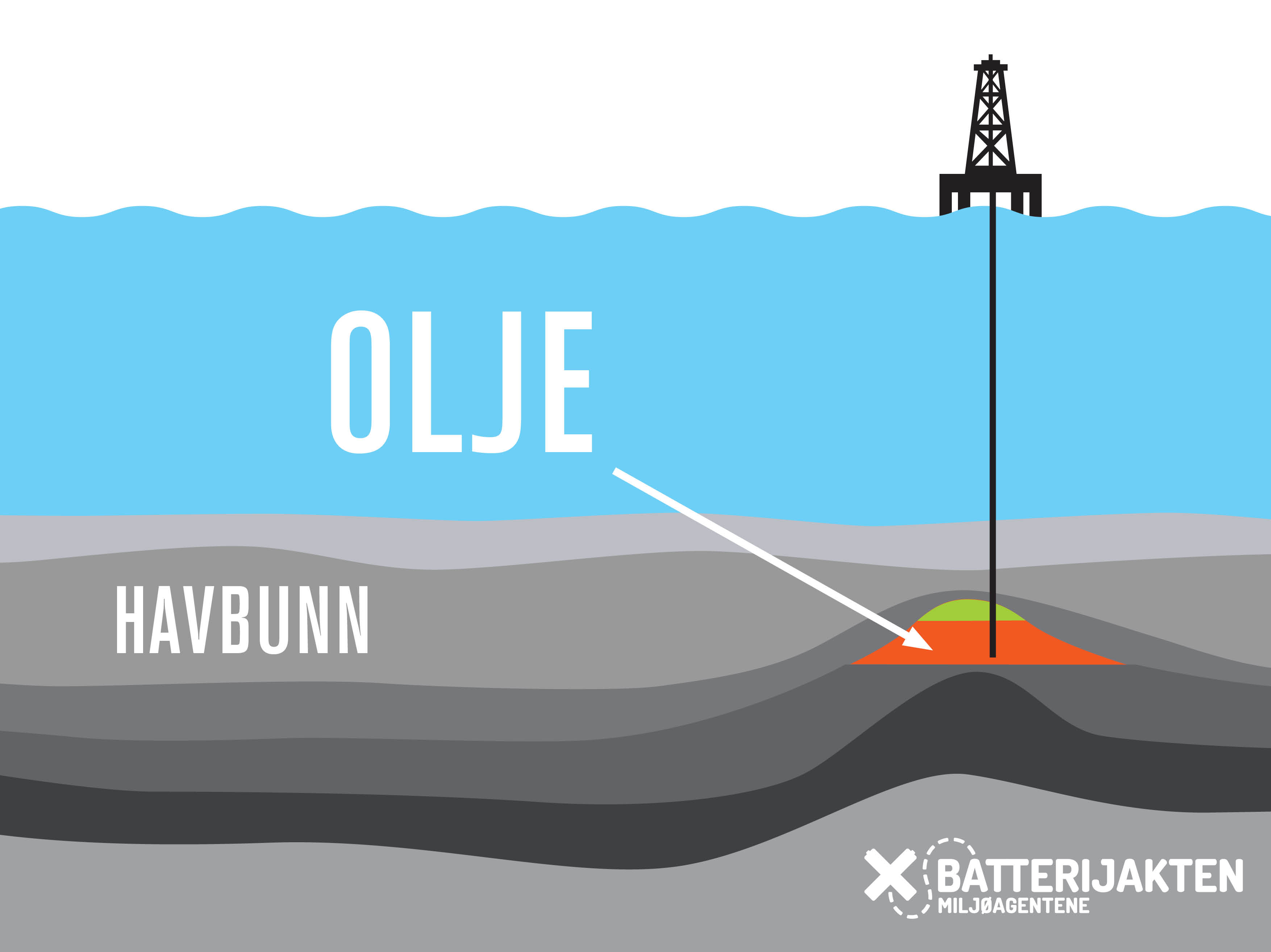 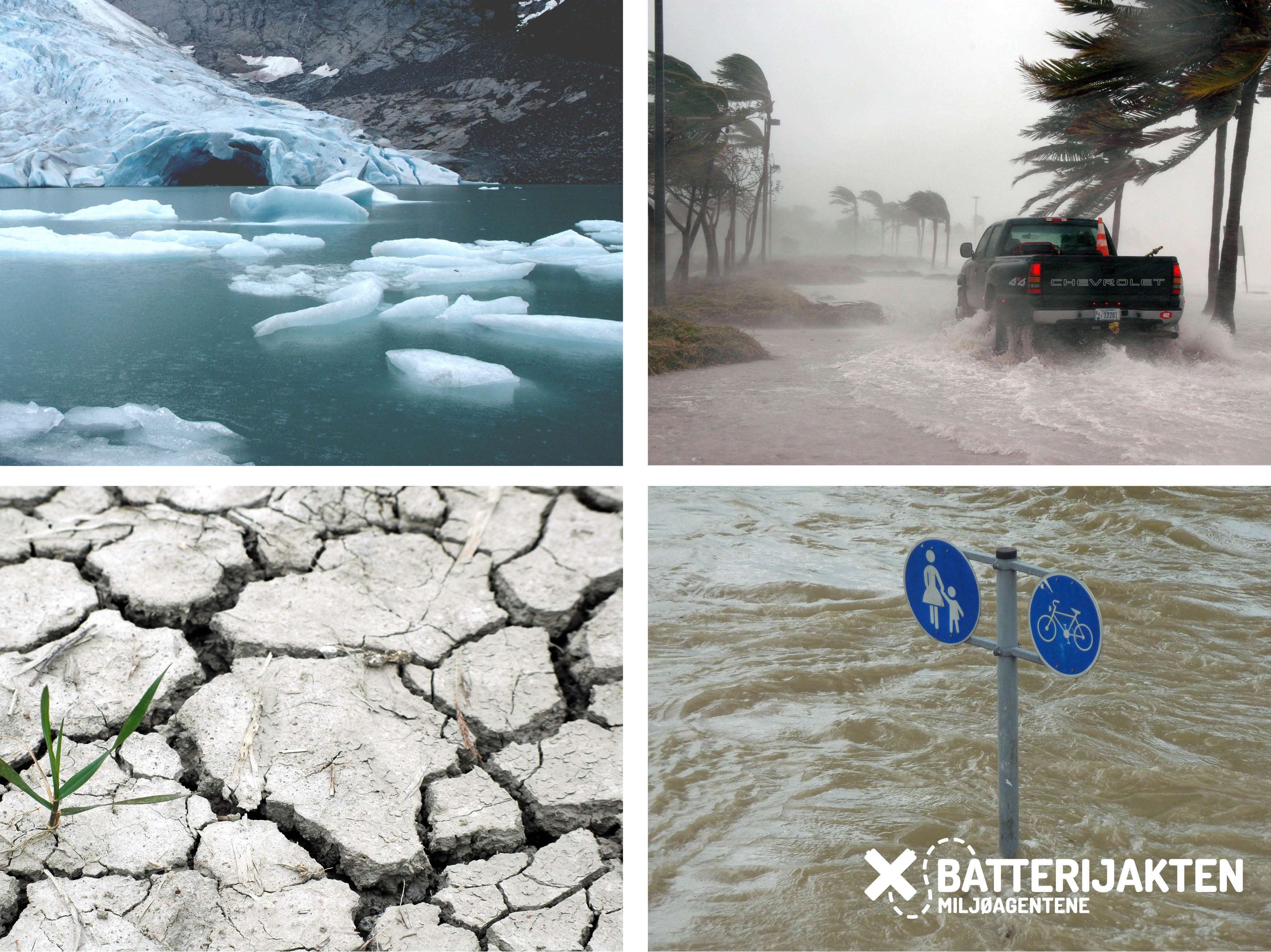 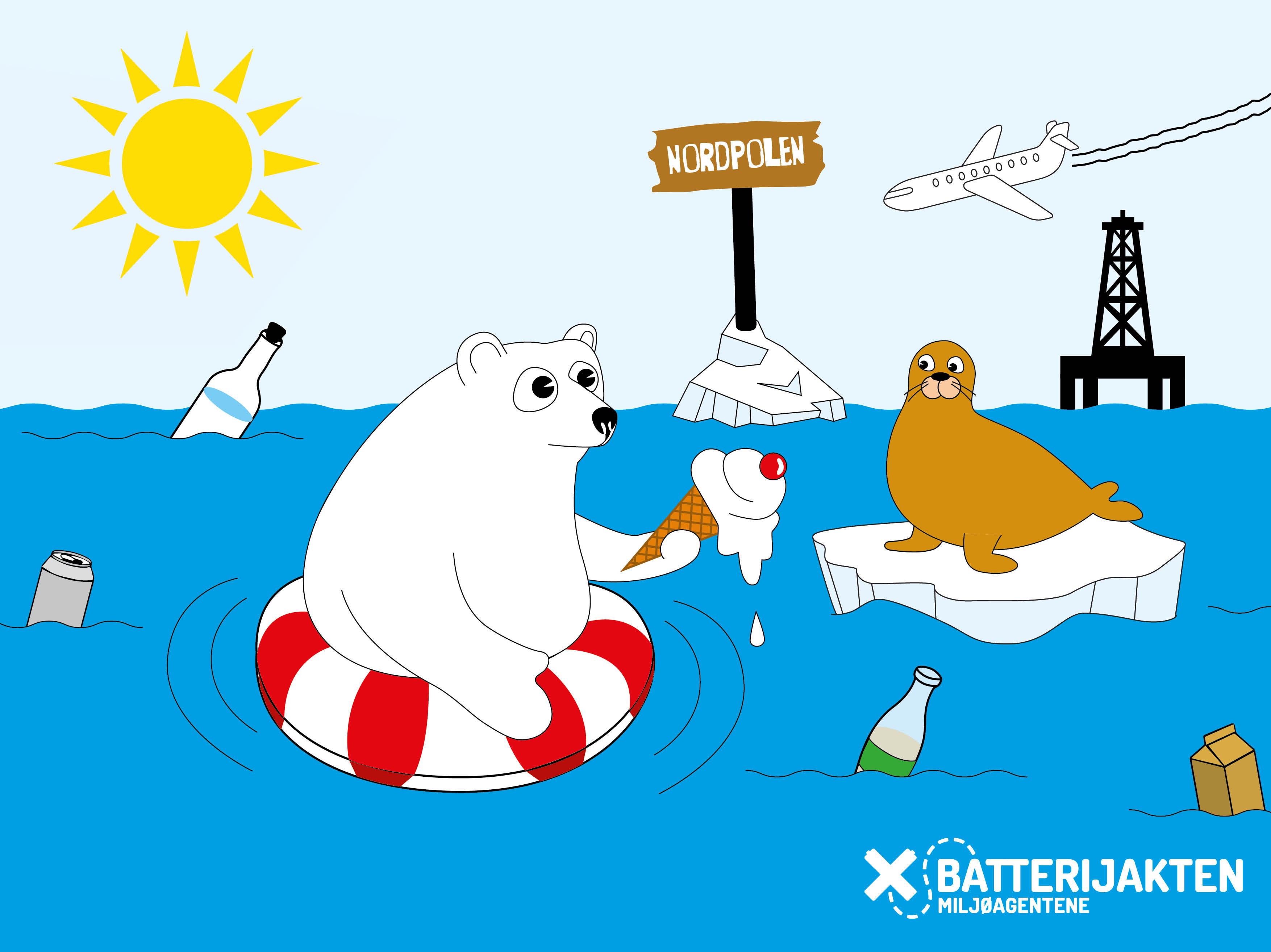 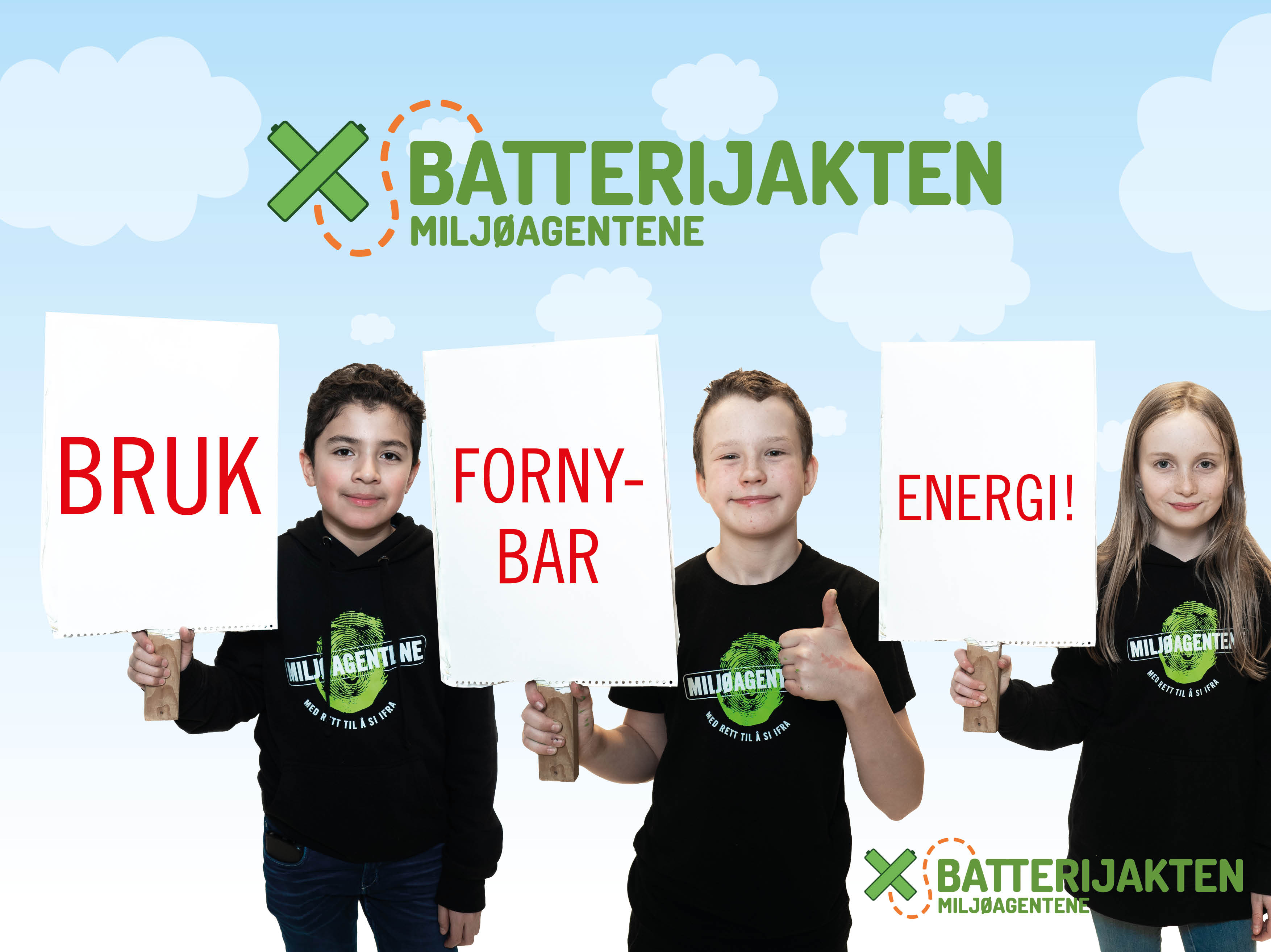 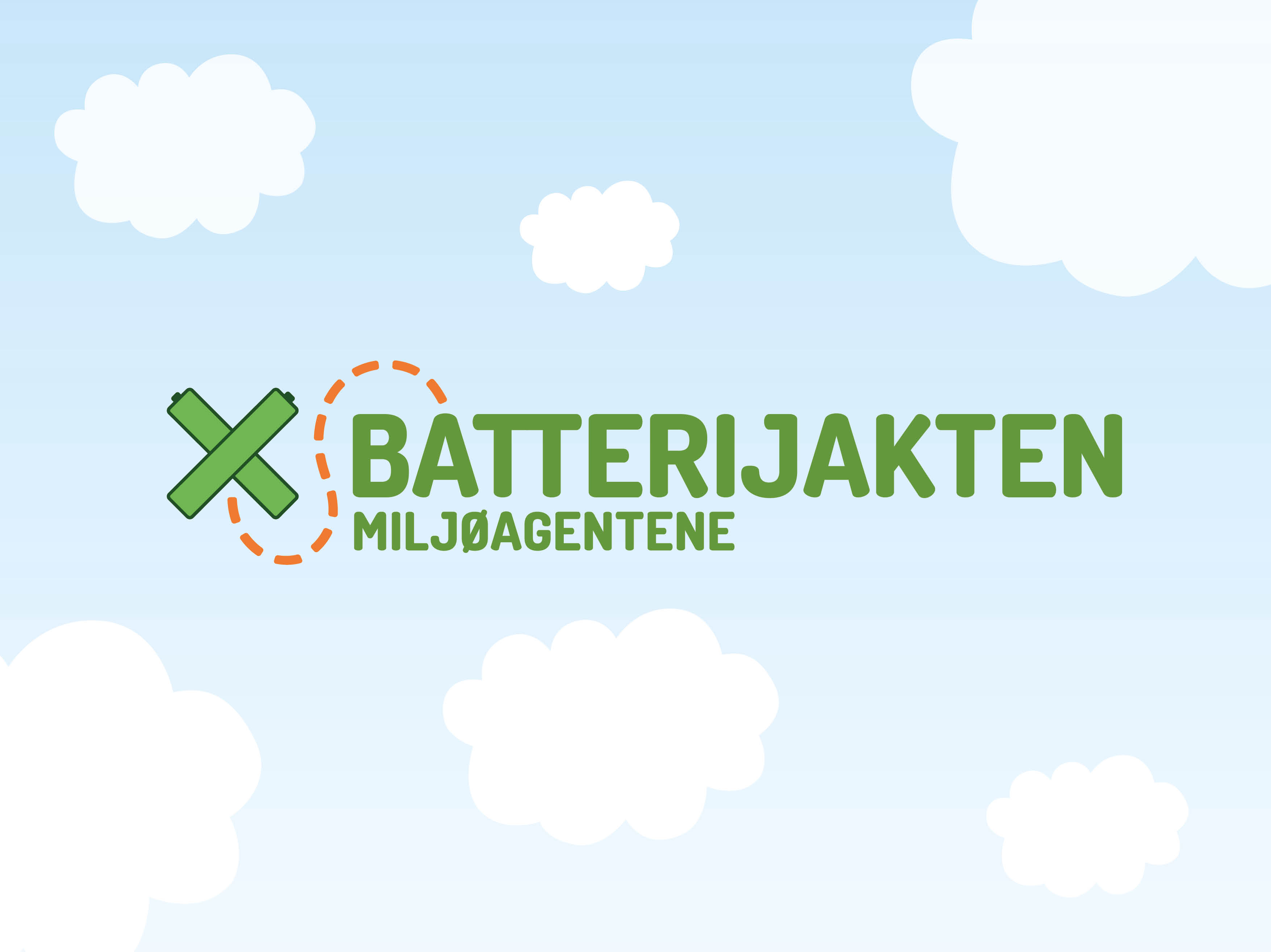